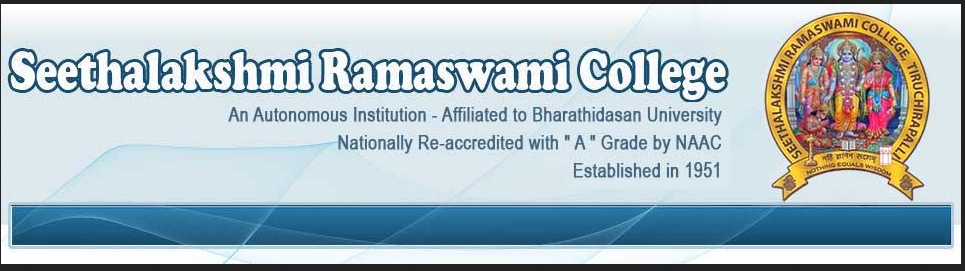 Kidth;.f.nry;tp
Jiwj;jiyth; & ,izg;Nguhrphpah;
rPjhyl;Rkp ,uhkRthkp fy;Y}hp
jpUr;rpuhg;gs;sp
“vd; fy;Y}hp vd; ngUik”
Kidth; f. nry;tp
     jiyth; & ,izg;Nguhrphpah;
     jkpo;j;Jiw
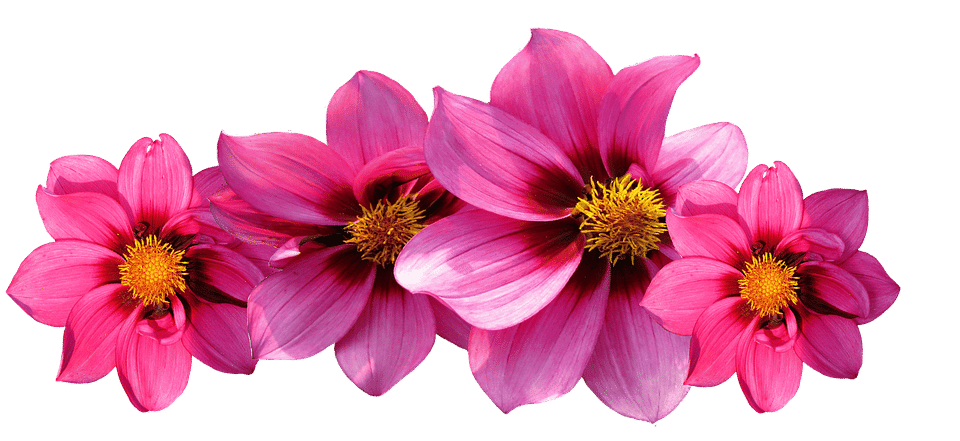 1
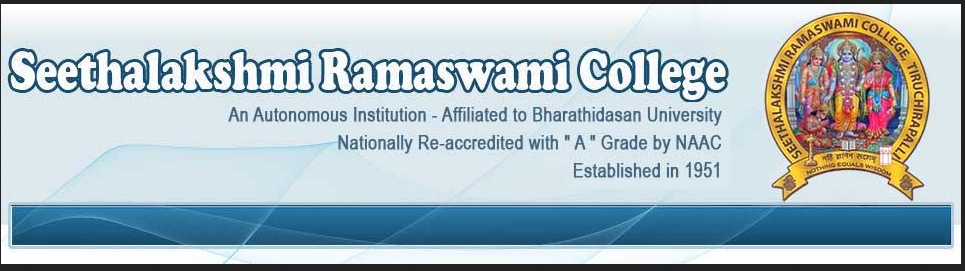 rq;f ,yf;fpak;
; 
     mfg;ghly;     Gwg;ghly;
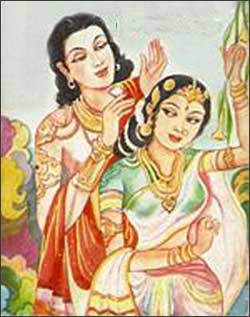 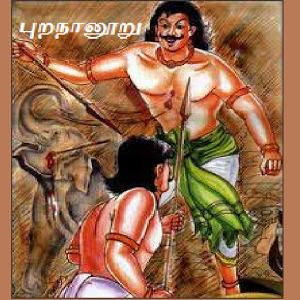 2
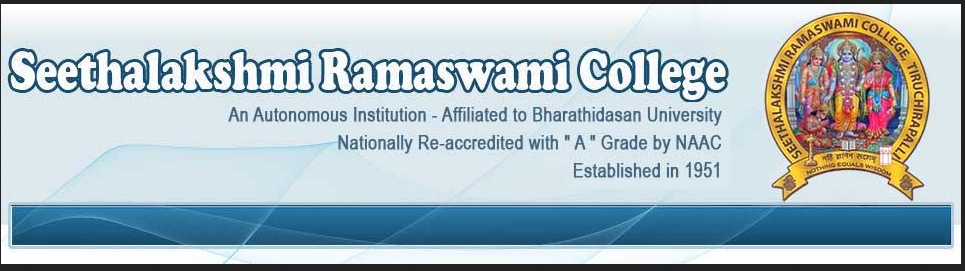 vl;Lj;njhifmfk; gw;wpait       Gwk; gw;wpait
         1. ew;wpiz                  1. GwehD}W
         2. FWe;njhif               2. gjpw;Wg;gj;J
         3. Iq;FWE}W       
         4. mfehD}W 
         5. fypj;njhif
                  mfk; Gwk; gw;wpaJ
                       1. ghpghly;
3
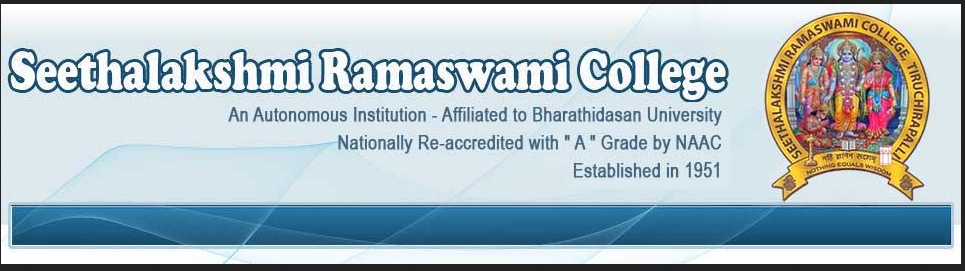 vl;Lj;njhif - GwehD}W
 Gwg;nghUs; gw;wpa 400 ghly;fs; cilaJ
 toq;fg;ngWk;; ngah;fs;  1. Gwg;ghl;L
                 2. Gwk;
                        3. Gwk;G ehD}W
 rpwg;G : goe;jkpo; kf;fspd; tho;tpay;> 
        kd;dhpd; tPuk;> nfhil gw;wp
        vLj;Jiuj;jy;
4
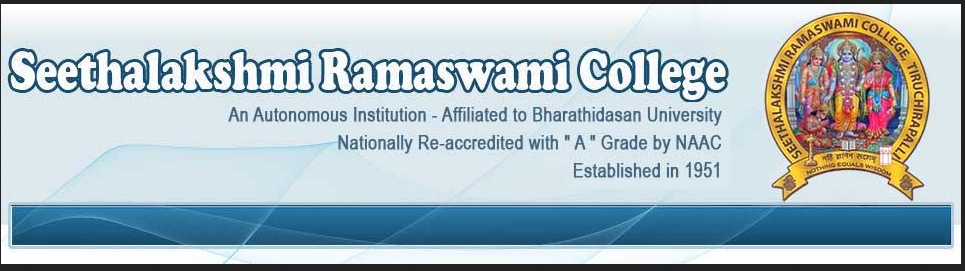 ‘ahJ  %Nu  ahtUq;  Nfsph;
  jPJ  ed;Wk;  gpwh;ju thuh
  NehjYe;  jzpjY ktw;Nwh ud;d
  rhjYk;  GJt  jd;Nw tho;jy;
  ,dpnjd  kfpo;e;jd;W  kpyNk  Kdptpd;
  ,d;dh  njd;wY kpyNk  kpd;ndhL
  thde; jz;Lsp jiy,  ahdhJ
  fy;nghU jpuq;F ky;yw; Ngh;ahw;W
  ePh;topg;  g^ck;  GizNgh  yhUaph;
  Kiwtopg; g^c nkd;gJ jpwNthh;
  fhl;rpapw;  nwspe;jd  khfypd; khl;rpapw;
  nghpNahiu tpaj;jY kpyNk
  rpwpNahiu apfo;j  yjdpD kpyNk”
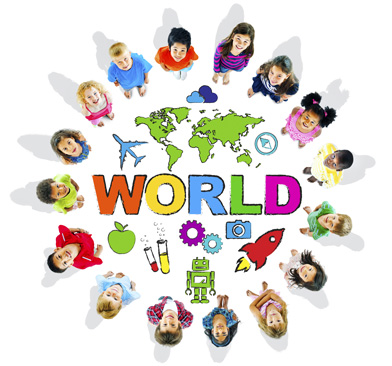 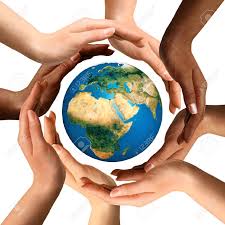 5
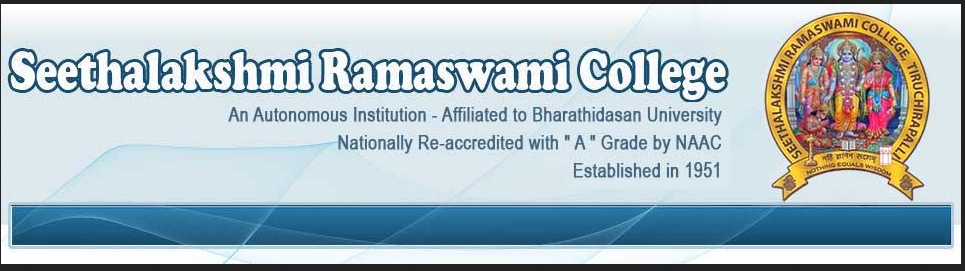 jpiz: nghJtpay; jpiz
      gpw jpizfspy; $whJ tplg;gl;l
      nghJthd fUj;Jfisf; $WtJ.
Jiw:  nghUz;nkhopf;fhQ;rp
      tho;tpd; epiyahikia
      typAWj;JtJ. 
Mrphpah;: fzpad; G+q;Fd;wd; 
          g+q;Fd;wk; (Ch;)
md;W -g+q;Fd;wk;    ,d;W - ,uhkehjGu 
                        khtl;lk; 
                kfpghyd;gl;b> Flfkiy
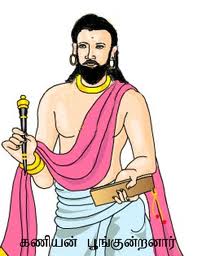 6
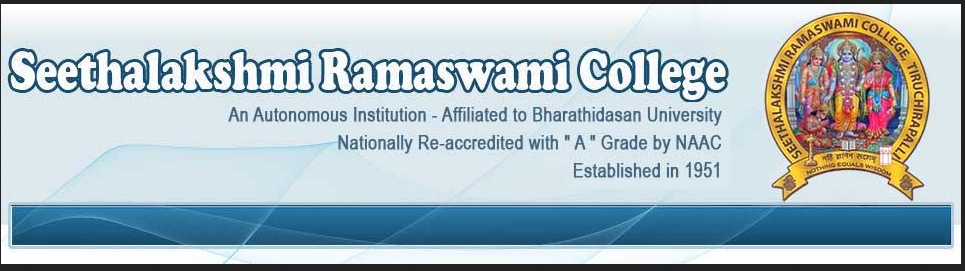 ghlypd; nghUs;;
 vkf;F vy;yh CUk; nrhe;j Ch; 
 vy;yhUk; vk; Rw;wj;jhh;
 ,d;gk;> Jd;gk; gpwh; ju tuhJ jk;khy; tUtd
 ePh;topNa njg;gKk;; Co;topNa capUk; nry;Yk;
 ed;ikiag; ghuhl;lYk;> jPikia ntWj;jYk;
  ,yh; 
 nka;awpe;Njhh; fz;l cz;ik newp
7
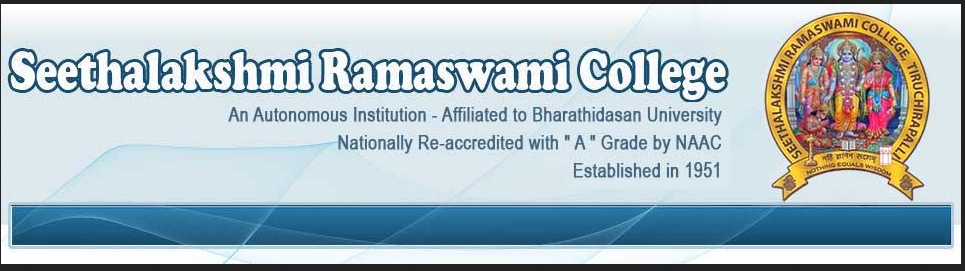 vf;fhyj;jpw;Fk; chpa fUj;Jf;fs; 

 jdpkdpj mikjp
 gpwiuf; Fw;wk; $whik
 rkNehf;F rpe;jid
 kdpjNeak;
 xUikg;ghl;Lzh;T
 cyfj;jhh; Vw;Fk; cd;dj newpfs;
8
ed;wp
9